Массивы. Лабиринт с тупиками
1
Исключение тупиков
Задача 3.3.1: Реализуйте алгоритм прохождения лабиринта по правилу правой руки с записью траектории в массив. Заезжая в тупик, робот должен понимать это и удалять из массива путь по тупику. После финиша должен остаться массив с траекторией, который будет игнорировать тупик.  Выведите массив на экран робота в несколько столбцов. Выводите массив минимум 2 секунды. Даны подпрограммы Вперед, Направо, Налево. 
Кодируем их следующим образом: вперед - 3, направо - 1, налево - 2.
Пример массива: mas = [3, 1, 3, 3, 2, 3, 3] — вперед, направо, вперед, вперед, налево, вперед, вперед.
2
Исключение тупиков
Реализация в TRIK Studio:Объявите переменные:
i — индекс элемента в массиве;
mas — новый массив для хранения маршрута, где нулевой элемент 0;
x, y — координаты для вывода элементов на экран;
flag — флаг для определения выхода из тупика.
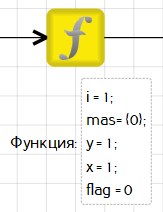 (flag = 1 — поднят ; flag = 0 — опущен)
3
Исключение тупиков
При решении необходимы несколько проверок:
Робот оказался в тупике. Определяется двойным поворотом налево, т.е. два раза пришла двойка – поднимаем флаг: flag = 1.
Робот двигается по тупику.Флаг поднят и сумма пришедшего значения и предыдущего кратна тройке: 2+1, 1+2 или 3+3.
Робот вышел из тупика.Возможны три варианта:
Вход в тупик 1 (направо), выход 1 (направо)
Вход в тупик 3 (прямо), выход 1 (направо), 
Вход в тупик 1 (направо), выход 3 (прямо)
4
Исключение тупиков
Рассмотрим 3 варианта тупиков:
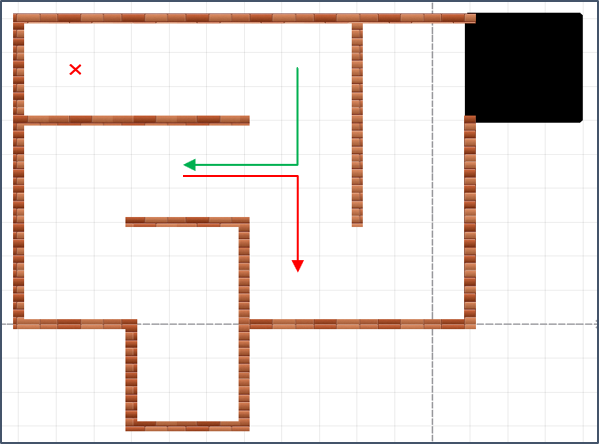 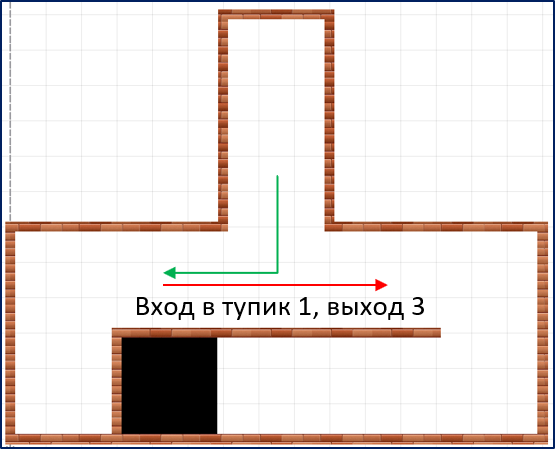 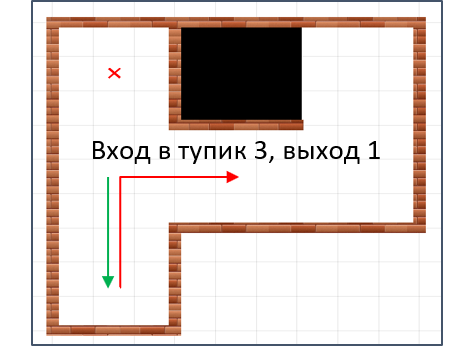 5
Исключение тупиков
Реализуйте алгоритм записи траектории в массив с остановкой по датчику освещенности или откройте готовую программу:
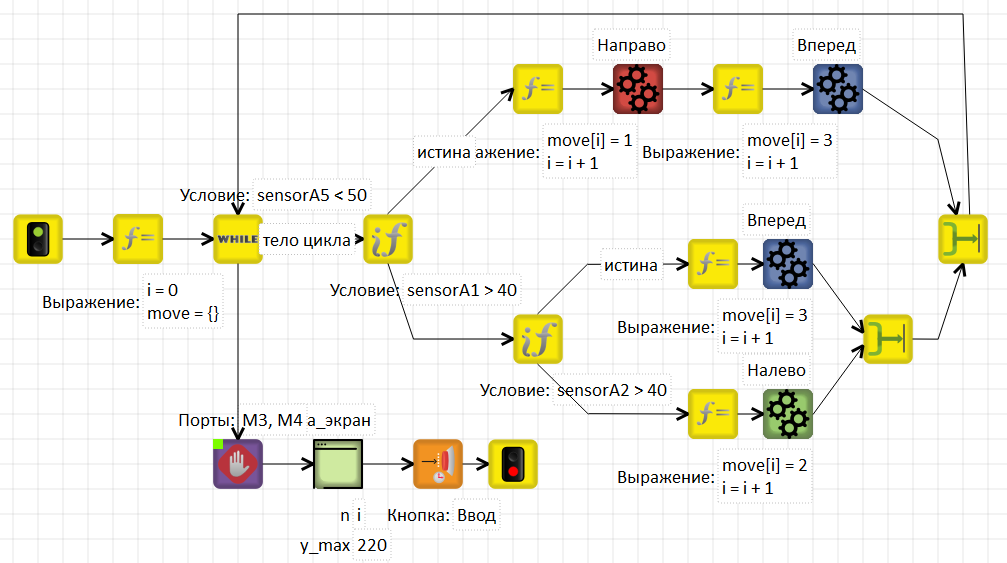 6
Исключение тупиков
Проверка на равенство с предыдущим элементом. 

В повороте налево она самая важная, т.к двойной поворот налево обозначает начало тупика. В этом случае поднимается флаг.
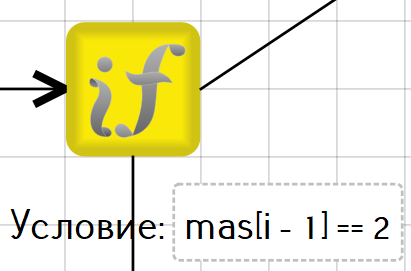 7
Исключение тупиков
Проверка на кратность тройке. Если сумма текущего и предыдущего элементов кратна тройке, и флаг поднят, значит, робот оказался в тупике.Пример проверки на кратность в повороте направо:
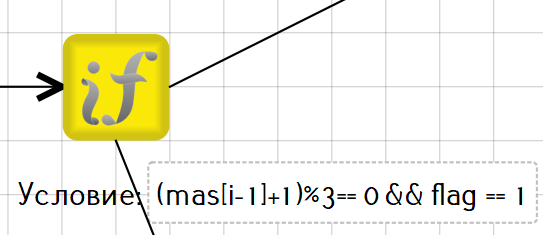 8
Исключение тупиков
Проверка на выход из тупика. Если сумма текущего и предыдущего элемента массива больше 3, значит робот вышел из тупика, флаг можно опустить и продолжать записывать элементы в массив.Пример проверки на выход в повороте направо:
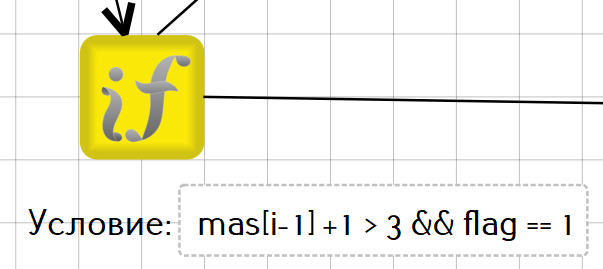 9
Исключение тупиков
Общий вид проверок после поворота направо:
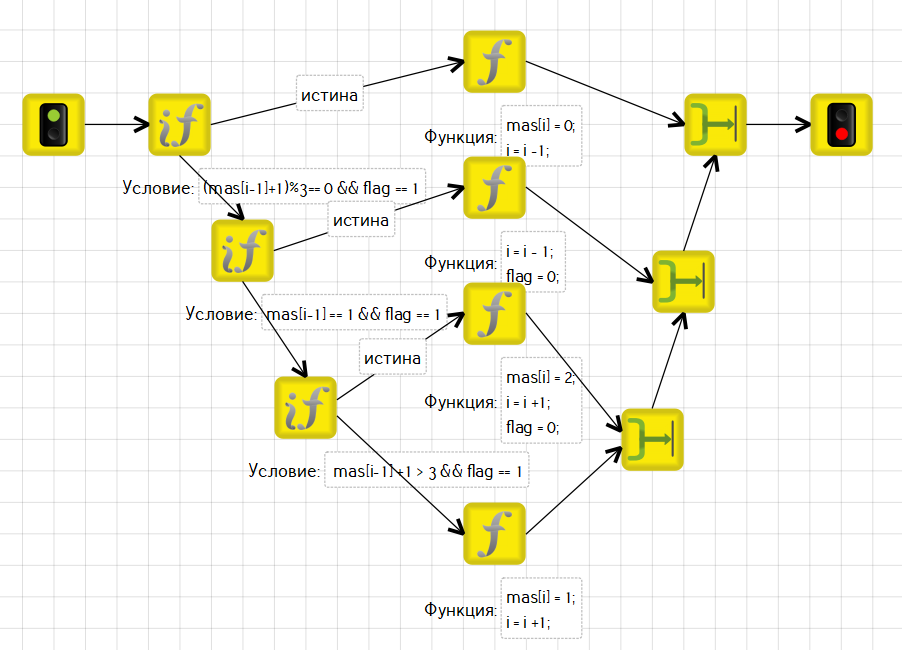 10
Исключение тупиков
Общий вид проверок после проезда прямо в повороте направо:
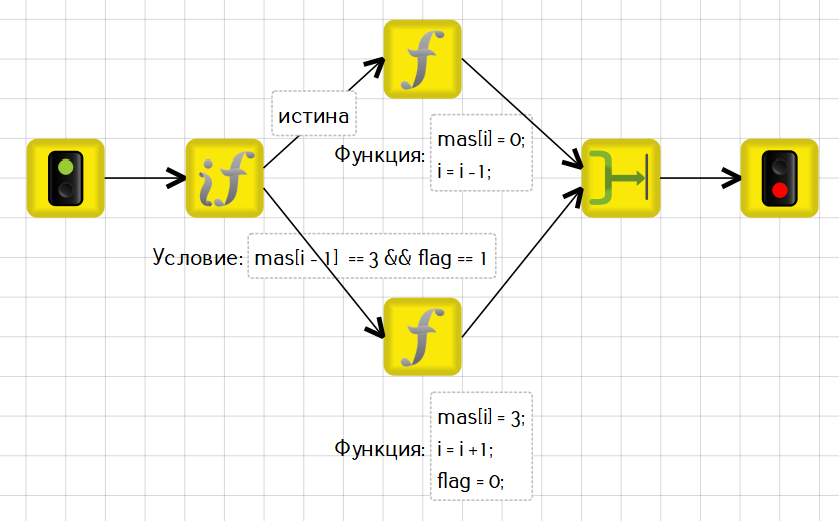 11
Исключение тупиков
Общий вид проверок после поворота налево:
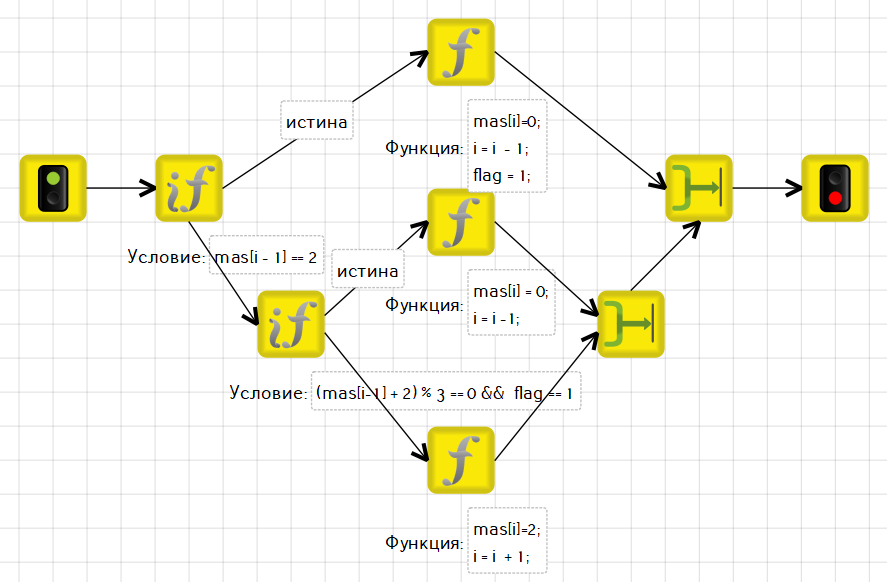 12
Исключение тупиков
Общий вид проверок после проезда прямо:
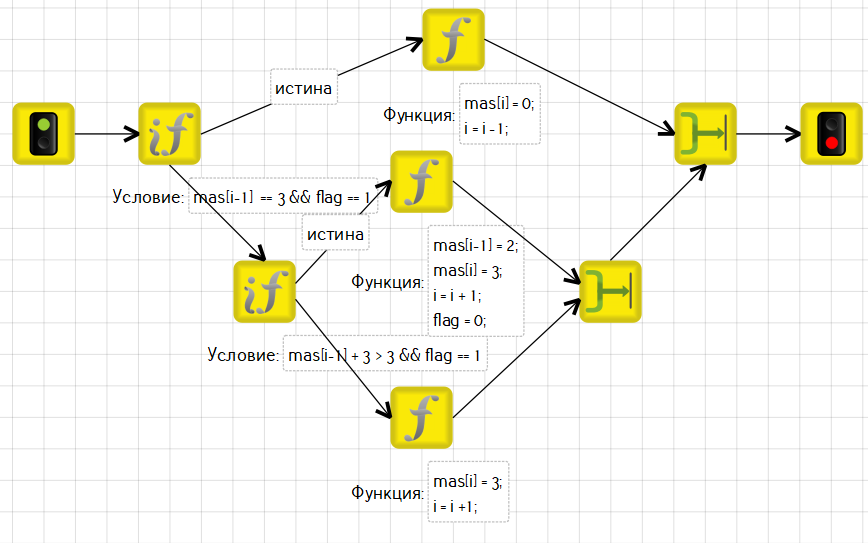 13
Исключение тупиков
После получения прохождения лабиринта, необходимо выкинуть 0 из массива. Реализуйте этот алгоритм в отдельной подпрограмме:
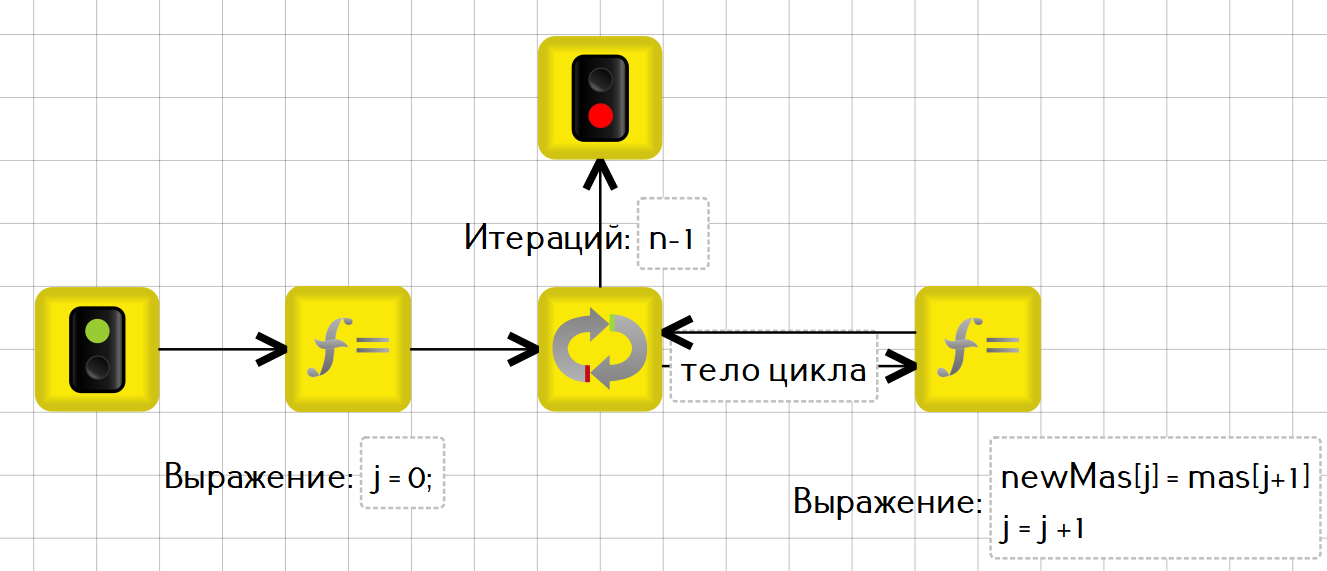 14
Исключение тупиков
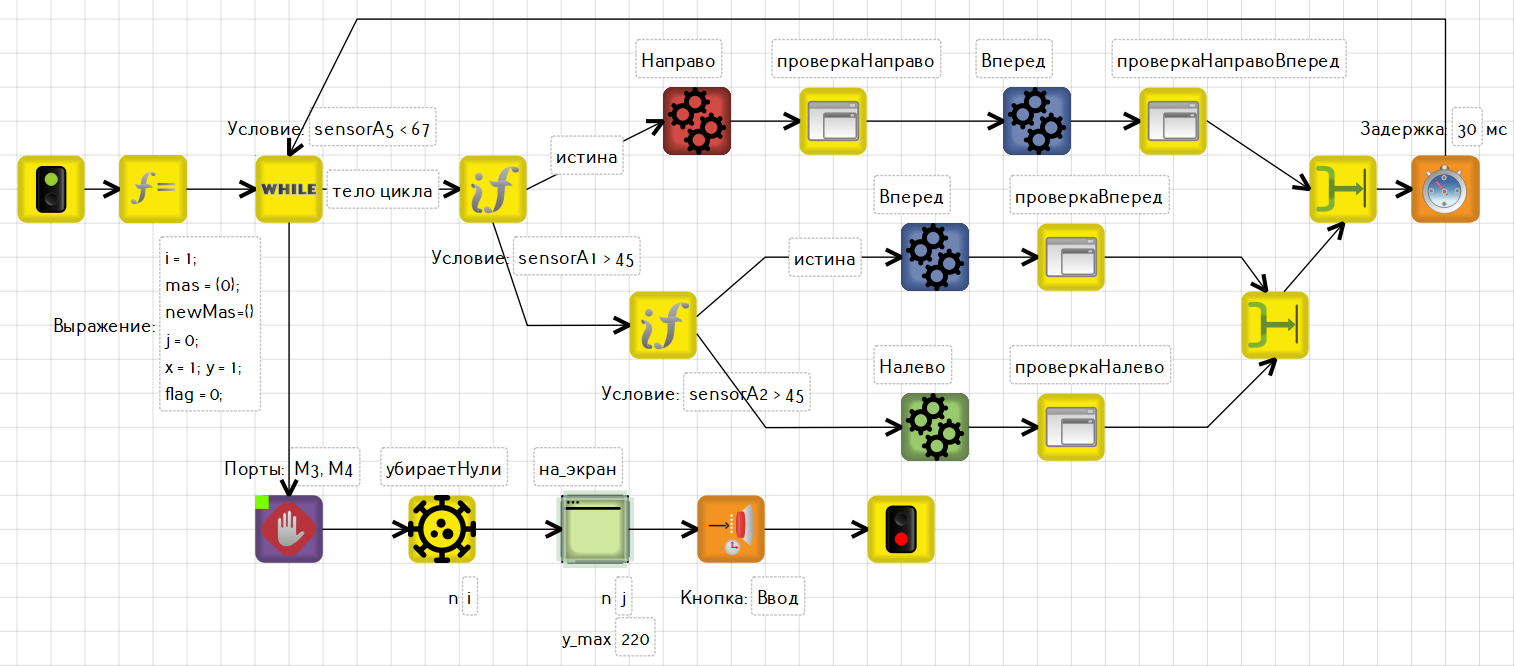 15
Исключение тупиков
Задача 3.3.2 (самостоятельная): Реализуйте алгоритм прохождения лабиринта по правилу правой руки с записью траектории в массив. Заезжая в тупик, робот должен понимать это и удалять из массива путь тупика. После финиша должен остаться массив с траекторией, который будет игнорировать тупик.  Выведите массив на экран робота в несколько столбцов. 
На черном пятне робот должен развернуться и преобразовать готовый массив без тупиков в массив траектории таким образом, чтобы вернуться в начало.
16
17